Pravopisná cvičení 1Autor: Mgr. Ivana Tesařová
Materiál vznikl v rámci projektu Škola pro život
č.proj. CZ.1.07/1.4.00/21.2165
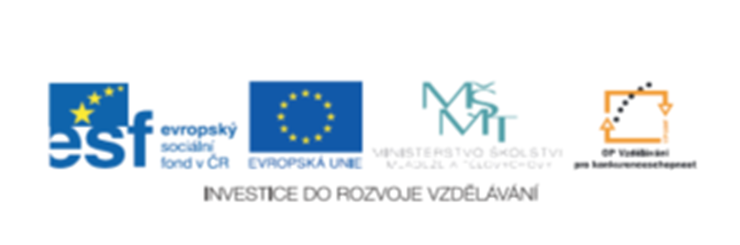 Doplň chybějící písmena, předpony a předložky. Zdůvodni pravopis.
Další možnosti práce: Určujte slovní druhy, barevně odlište ohebné slovní druhy.
Diskuse. Hledání podobných textů v literatuře. Libovolný záznam.
Motivace pro vlastní pozorování.
Vlašto – ky  - létají se  - kracováním dnů. Jiné druhy
ptáků v – užívají prvních příhodných větrů  -  období
v – chřic. Jak se během letu or – entují ?
Ptáci se řídí postavením slunce a hv – zd, podle nich
v – rovnávají své  - chylky.  - znávají také tvary a pachy
krajin, kudy již prolétali.
Ovšem i mlad -  ptáci, kteří cestují  - prvé, znají cestu.
Jako b – v sobě měli kompas. / z čítanky pro 4. ročník, Nová škola /
2. Doplň slova podle jejich významu a funkce ve větě. Využij nápovědy.
                                 HLAVNÍ ZÁSADY SPRÁVNÉHO HOUBAŘE 

- ráme jen ty ………………, které bezpečně známe.
Plodnici   -  půdy opatrně   - kroutíme a ……………..
zahrneme lesní půdou.
3. Houby  - kládáme do ……………… . Nikdy ne sáčku.
4. Houby  - pracujeme v kuchyni co ……………………… .
5. Neničíme  …………………… houby rozkopáváním.
Nápověda: neznámé,
                    plodnice
                    nejdříve
                    košíku                                             www.lidovky.cz
                    podhoubí
         Další možnosti : Nakresli a popiš houbu /schematický nákres/
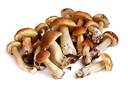 Přečti a přepiš správně. Podtrhni přísudek a podmět. Vyhledej přísudek
jmenný. Zjisti, jak se také nazývá tento den.
ASTRONOMICKÝ NÁSTUP PODZIMU

VLÉTĚSESEVERNÍPOLOKOULEZEMĚODSLUNCEODKLÁNÍ.
DNYSEZKRACUJÍ,NOCISEPRODLUŽUJÍ.
23.ZÁŘÍNASTÁVÁPODZIMNÍROVNODENNOST,NASEVERNÍ
POLOKOULIZAČÍNÁPODZIM.DENINOCJSOUSTEJNĚDLOUHÉ
JAKOOJARNÍROVNODENNOSTI.
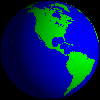 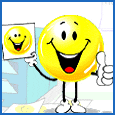 PŘÍSLOVÍ A RČENÍ O UČENÍ
Co se v mládí naučíš - …………………………………………………
Žádný učený z nebe  - - - - - - - . 
Učení -   - - - - - -.
Učení jako proti proudu plavání: ustaneš na chvíli – 
                         vrátíš se o   - - - - . 

VTIPY ZE ŠKOLY : 
„ Táta m -  za pěkné v – sv – dčení nasl – boval hory doly.“
„ A slovo nesplnil, co?“ Jak se to vezme. Koupil m – atlas.„

Říkejte si slušné vtipy tak, aby se někdo zasmál.